УРОК Правильная и неправильная дробь
Пусть дан ряд чисел:    7, 14, 235-Какие это числа?-Сравните их.
   - Если сравнить эти числа между собой, то как их можно записать по возрастанию? 
    - Как тогда отметим их на числовой оси? - Какую закономерность вы заметили?
Какие из нижеприведённых чисел являются обыкновенными дробями:109, 1/10, 14, 22,4/7, 31- Какое число называется обыкновенной дробью?
Дана дробь109/253 
- Назовите числитель дроби? 
- Назовите знаменатель дроби? 
Что называется числителем дроби?
Что называется знаменателем дроби?
Даны дроби:¾, 1/10, 9/8, 5/5, 11/3
Изобразите их на числовой оси.
Должно получиться так 
Сравните эти дроби с 1.
- Сравните у каждой дроби числитель и знаменатель. 
- Какую закономерность вы заметили?
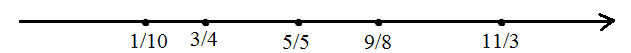 0
Итак, отсюда следует правило - Дроби, у которых числитель меньше знаменателя, в математике получили специальное название – правильные, а дроби у которых числитель больше или равен знаменателя – неправильные.
Сформулируйте пределения, заполняя пропуски в данном предложении:
Дробь, в которой … меньше … , называют … дробью.
Дробь, в которой числитель … или … называется … дробью.
Задание 1: Запишите дроби в две группы: правильные и неправильные.
4/17, 7/6, 18/34, 9/9, 45/91, 17/25, 16/16, 15/8, 34/19.
Ответ: правильные: 4/17,18/34, 45/91, 17/25неправильные:7/6, 9/9,16/16, 15/8, 34/19
Задание 2. Выбери из множества А = {3/14,28/5,75/75,7/29,32/11,101/101} подмножества В и С по следующим признакам:
В- правильные дробиС – неправильные дроби
В={3/14, 7/29}
(С = { 28/5, 75/75, 32/11, 101/101}.)
Упражнение 3. Дан следующий набор дробей:
Выберите из данных дробей правильные дроби и неправильные дроби, изобразите их на числовой оси и сравните с 1.
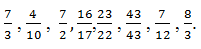 Правильные:4/10,7/12,16/17
Неправильные: 7/2, 23/22, 43/43, 8/3
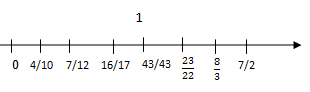 - Запишем все выявленные свойства правильных и неправильных дробей.
Правильные дроби  меньше 1.
Неправильные дроби больше или равны 1.
Неправильная дробь больше правильной.
Упражнение 4. Запишите все правильные дроби со знаменателем 11. 
- Почему их конечное число?
1/11,2/11,3/11,4/11,5/11,6/11,7/11,8/11,9/11,10/11
Потому что 11 – знаменатель дроби, конечное число, а у правильной дроби  знаменатель –конечное число.
УПР. 3.
 1)При каких значениях a дробь будет правильной: а/9? 
2)При каких значениях а дробь будет неправильной:9/а?
3) при каких значениях а и b дробь а/b всегда будет больше дроби b/а?
Решение
1) а=(1,2,3,4,5,6,7,8)2) а=(1,2,3,4,5,6,7,8,9)3) Если a>bт.к. тогда а/b неправильная дробь, а b/a правильная дробь (каждая неправильная дробь больше правильной).
Работа в парах:
Выберите из данных дробей правильные дроби и неправильные дроби, изобразите их на числовой оси.
1 ученик: ½,5/4,8/8,9/5,3/4
2 ученик: 2/3,6/5,9/9,10/6,4/5
Правильные:1/2,3/4неправильные:5/4,8/8,9/5
правильные:2/3,4/5неправильные:6/5,9/9,10/6
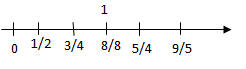 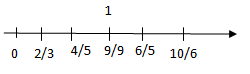 Какова была цель урока? 
Достигли мы ее? 
Как достигли цель?
Домашнее задание:
(1) Выбери из множества А={3/4,5/2,17/16,8/21, 100/100, 17/18}подмножества С и В по следующим признакам: С – правильные дроби, В – неправильные дроби.
(2) Выберите из данных дробей правильные дроби и неправильные дроби, изобразите их на числовой оси: 6/7, 55/13,7/7, 9/16, 15/7
(3) Запишите все правильные дроби со знаменателем 19.